ICH 3101: REACTOR DESIGN
Dr. William Wanasolo
(Chemical and Processing Engineering)
14-Oct-21
Introduction
Chemical kinetics is the study of rates of chemical reactions and factors that affect these rates. 
Different factors affect chemical reaction rates differently. 
These factors include temperature, pressure, concentration, catalyst/inhibitors, surface area and nature or phase of reactants and products.
14-Oct-21
When all reactants, catalyst and products are in the same physical state the reaction is said to be homogeneous, otherwise it is heterogeneous reaction.
Chemical kinetics is one of the principle concept behind reactor design. 
Chemical reactions can be very fast/slow or no reaction at all. 
Most industrial reactions occur at rates between these extremes.
14-Oct-21
Reaction Rates
14-Oct-21
14-Oct-21
14-Oct-21
For homogeneous systems the volume of fluid and volume of reactor are identical. 
Therefore, the rate of reaction for homogenous system is defined as the change in moles of reactant or product per unit time per unit volume of reactor. 
Usually rate of change of product is equal to rate of change of reactant.
14-Oct-21
Therefore, the rate of change of a given chemical species can be expressed as rate of disappearance of reactant or rate of formation of a product. 
Generally the rate of reaction is a function of concentration, temperature, pressure and the type of catalyst. 
However, it is independent of the type of reactor. 
Explain why the above factors affect rate of chemical reaction
14-Oct-21
14-Oct-21
14-Oct-21
14-Oct-21
14-Oct-21
14-Oct-21
Variation of Reaction Rate with Concentration
14-Oct-21
14-Oct-21
14-Oct-21
Mole Balance
14-Oct-21
14-Oct-21
14-Oct-21
Reactors
Reactors are vessels designed for chemical reaction or physical change. 
The reactor designer aims at obtaining the highest efficiency and yield; least energy and material of construction.
There are two main types of structural vessels used as reactors. These are tank type and tubular type, based upon structural design
14-Oct-21
Examples of tank type are: batch reactors; continuous stirred tank reactor (CSTR) and fixed bed reactor (FBR). 
Tubular type reactors have cylindrical geometry and include plug flow reactors and fluidized bed reactors. 
Reactors are also classified according to mode of operation. This classification gives batch and flow reactors.
14-Oct-21
Flow reactors include CSTR; PFR and FBR; while batch reactors are batch and fixed bed rectors
Reactors can also be classified according to function. 
This classification is commonly used in process simulators for reactor design
Under this classification there is kinetic; stoichiometric; equilibrium; and Gibbs reactors.
14-Oct-21
Reactors by Function
Most process simulators use the four types of reactors classified according to function: stoichiometric; kinetic for CSTR; kinetic for PFR and equilibrium reactor models. 
The stoichiometric model permits the specification of reactant conversion and extent of reaction for one or more reactions;
14-Oct-21
The kinetic model for CSTR is for homogenous phase (vapor and liquid) assuming perfect mixing; 
The kinetic model for tubular reactor (PFR) for homogeneous phase (vapor and liquid) assuming no back-mixing (dispersion); and 
The equilibrium reactor model for multiple phase (vapor, liquid and solid), where approach to equilibrium for individual reactions can be specified.
14-Oct-21
Stoichiometric Reactor
Using the fractional conversion of key reactant or the extent of reaction the RSTOIC determines the flow rates of all the species leaving the reactor. 
The RSTOIC also includes energy balance and determines either  the rate of heat transfer to or from the reactor, or the temperature of the product stream.
14-Oct-21
14-Oct-21
14-Oct-21
The conversion of ethanol is approximately 95% and the conversion of acetaldehyde formed by the first reaction is approximately 88%. 
The reaction can be simulated using a stoichiometric reactor model. 
The specifications are as shown:
14-Oct-21
14-Oct-21
Equilibrium Reactors
Most simulators provide two models for chemical equilibrium reactions. 
In addition, simultaneous phase equilibrium can also be requested. 
The first type is based on the use of chemical equilibrium constants for specified stoichiometric reactions.
14-Oct-21
The second model is based on the minimization of Gibbs free energy and the reactions are not specified but the possible products are specified. 
The REQUIL reactor calculates chemical equilibrium and phase equilibrium involving vapor and liquid phases. 
Pure solid species may participate in the reactions, but are not taken to be in phase equilibrium.
14-Oct-21
It is also possible to specify an approach to chemical equilibrium for one or more of the reactions. 
It solves the mass-action equations for chemical equilibrium.
14-Oct-21
Unlike the RGIBBS reactor that can have any number of product streams, unlike for REquil where only one liquid and one vapor streams are allowed.
Consider the hydro-dealkylation reactor below. 
The conversion of toluene is 75% and the conversion of bi-phenyl (including that produced by the main reaction) is 2%.
14-Oct-21
14-Oct-21
14-Oct-21
14-Oct-21
Gibbs Reactor
The RGIBBS reactor computes multi-phase chemical equilibrium involving a vapor phase, multiple liquid phases and pure solid phases. 
There is no need to specify the stoichiometry for an independent set of chemical reactions because RGIBBS minimizes the Gibbs free energy subject to mass balance constraints.
14-Oct-21
It is however, possible to specify stoichiometry when is it desirable to specify the approach of one or more reactions to chemical equilibrium
In the RGibbs model, any number of product streams can be specified, since RGIBBS can calculate phase equilibrium for any number of product phases. 
Also, heat streams can be used.
14-Oct-21
Kinetic Reactors
Steady state simulation programs contain at least two kinetic reactor models: one for the PFR and another for CSTR. 
Both models require the user to provide rate equations for the chemical reactions. 
The model can be used in any of two modes: Either to compute the reactor volume given  a specific conversion or to compute the conversion for a specified reactor volume.
14-Oct-21
A PFR model is a cylindrical reactor in which conditions vary uni-dimensionally in the axial direction and radial dispersion is neglected. 
Consequently, there are no radial gradients of temperature, composition, or pressure; and mass transfer by diffusion does not occur in the axial direction. 
Operation of the reactor can be adiabatic, isothermal or non-adiabatic, non-isothermal.
14-Oct-21
For the latter, heat transfer to or from the reacting mixture occurs along the length of the reactor. 
The RPLUG subroutine is a rigorous one-dimensional plug flow model that neglects radial dispersion. 
To use RPLUG, it is necessary to specify kinetic rate expressions for each of the chemical reactions.
14-Oct-21
Batch Reactor
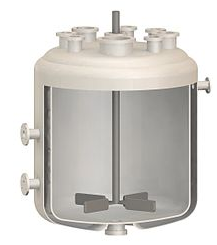 14-Oct-21
This is a vertical cylinder fitted with stirrer and having an external steam jacket for heating/cooling purposes. 
It is a reactor in which the reactants and catalyst are added in desired quantities, the vessel is closed & the contents allowed to react. 
The products are discharged and fresh reactants (or new batches) are introduced.
14-Oct-21
Batch reactor is heated and cooled by use of a steam jacket.
In industry batch reactors are commonly used for fermentation processes; pharmaceuticals; soaps and detergents; paints; foaming; etc.
14-Oct-21
Batch reactor operates under unsteady state conditions because the composition changes with time. 
However, at a given time of reaction the composition is uniform throughout the reactor. 
It is characterized by varying extent of reaction with time and properties of reaction mixture.
14-Oct-21
Advantages
The batch reactor has several advantages
Simple in construction
Easy to operate
Flexibility of operation (e.g., can be used for different products)
Relatively low cost
Requires less instrumentation and auxiliaries
Can give higher conversion by allowing long residence times for reactants
14-Oct-21
Disadvantages
Higher labor costs per unit production
Requires time to charge, startup and re-charge (with cleaning if different products are to be made)
Poor quality control for different batches, product quality may differ from batch to batch
Does not support large scale production.
14-Oct-21
Revision Questions
What are the advantage and disadvantages of batch reactor
List the advantages and limitations of a CSTR reactor
Name the strengths of a PFR
14-Oct-21
14-Oct-21
Mole Balance
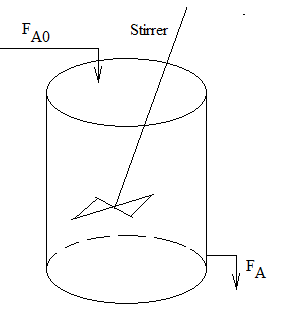 14-Oct-21
14-Oct-21
14-Oct-21
14-Oct-21
Example-1
14-Oct-21
14-Oct-21
14-Oct-21
14-Oct-21
14-Oct-21
Study question
What will be the time taken in the above example if the reaction followed:
Zero order kinetics
Second order kinetics
14-Oct-21
Example-2
14-Oct-21
Solution
14-Oct-21
Stoichiometry and Mole Balance
Stoichiometry is the relationship between initial amount of feed; amount reacted and conversion. 
Conversion is the fraction of initial feed that is reacted to form products. 
It is the moles of feed that react per unit feed.
14-Oct-21
Percent conversion is conversion multiplied by 100%. 
The basis for calculation of conversion is the limiting reactant. 
If x is conversion, then:
14-Oct-21
14-Oct-21
14-Oct-21
14-Oct-21
Equation (xiii) is the stoichiometry of the reaction 
At the beginning of reaction, the conversion is zero; and after some time, t, it is x. 
Similarly, the initial number of moles is NA0 and after time t, it is NA;
14-Oct-21
14-Oct-21
14-Oct-21
14-Oct-21
14-Oct-21
14-Oct-21
14-Oct-21
14-Oct-21
14-Oct-21
Remove the negative in Equation (xviii) above
14-Oct-21
14-Oct-21
14-Oct-21
14-Oct-21
14-Oct-21
14-Oct-21
14-Oct-21
14-Oct-21
14-Oct-21
Change the Equation above:

T=x/kcao(x/(1-x))
14-Oct-21
14-Oct-21
NB:
For irreversible reactions the maximum value of conversion corresponds to a complete reaction, i.e., x = 1.0; for reversible reaction the maximum value of conversion correspond to the equilibrium conversion, i.e., x = xe.
14-Oct-21
Study Questions
Write short notes on:
Stoichiometry 
Rate law
Mole balance
14-Oct-21